TEANO DA CROTONE
CHI ERA COSTEI?
VI secolo a.C.
Siamo nell’antica Kroton, una delle polis magno greche che si seppe distinguere sia per prestanza strategica che per città dedita alla cultura
La Scuola Pitagorica

La scuola pitagorica, appartenente al periodo presocratico, fu fondata da Pitagora a Crotone intorno al 530 a.C.

La scuola ereditò dal suo fondatore la dimensione misterica ma anche l'interesse per la matematica, l'astronomia, la musica e la filosofia.

L'originalità della scuola consisteva nel presentarsi come setta mistica-religiosa, ma anche come comunità scientifica ed insieme partito politico aristocratico che governò direttamente in alcune città dell'Italia meridionale.
Inizialmente sposa di
 Brontino Crotoniate



In seguito, dall’unione con Pitagora ebbe quattro figli:
 Telauge
 Mnesarco
 Myia
 Arignote
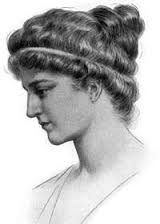 Teano fu prima nonché più celebre filosofa, donna carismatica ed intelligente, attraendo a sé il maestro Pitagora
OPERE:
Sulla Devozione

Intorno a Pitagora
 Sulla Virtù della Donna
 Esortazione alle Donne
 Massime Pitagoriche
Commentari Filosofici
Sulla Saggezza 
Sull’armonia Della Donna
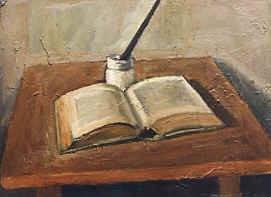 Un giorno Pitagora, mentre meditava, venne avvicinato da Teano che gli offrì una completa dedizione.
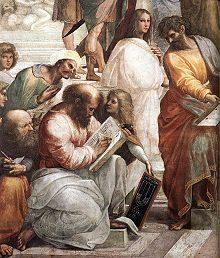 «…anche delle parole è bene che una donna saggia non faccia sfogo in pubblico, e che anche di parlare davanti agli estranei abbia vergogna, come se si spogliasse: nella voce, infatti, si possono intravedere la sensibilità, l’indole e lo stato d’animo di colei che parla…»
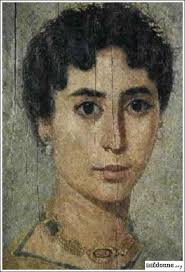 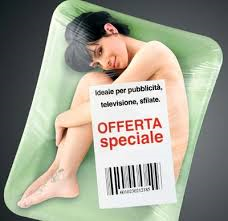